Why do wars occur?
Nations compete over natural resources.
Individuals demand greater political and economic freedom.
We will study 3 aspects of WWII
The war in Europe against Germany and Italy
The war in Asia with Japan
The home front
What caused WWII in Europe?
Germany wanted back what she lost from WWI, and revenge
Appeasement – Great Britain and France gave Hitler land w/o fighting for it.
Hitler was racist; he invaded countries simply to kill the Jews living there.
Treaty of Versailles – end of WWI
The main points of the Treaty [BRAT]  
1.   Germany had to accept the Blame for starting the war  
2.     Germany paid Reparations for the damage done during the war.
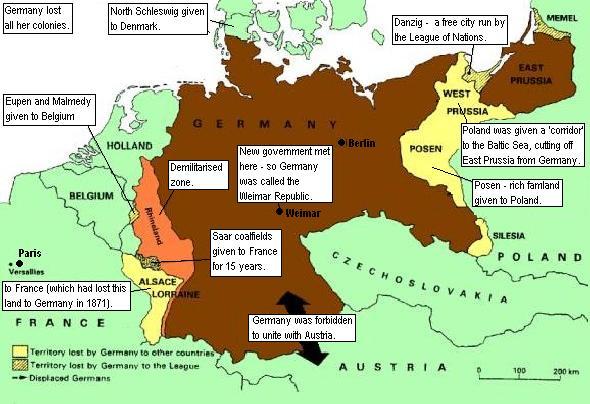 Versailles cont. .
3.     Germany was forbidden to have submarines or an air force.   She could have a navy of only six battleships, and an Army of just 100,000 men.
Versailles
4.     Germany lost Territory (land) in Europe (see map). Germany’s colonies were given to Britain and France.
Review Questions
How did WWI help cause WWII?
Depression in 1920s Europe
Economy was bad in Europe
WWI killed a lot of workers and customers
After years of humiliation and starvation, Germans looked for a strong leader.
NAZIs elected to power!
Nazis promised to build up their army and get revenge for the WWI 
This is Adolf Hitler 1933.
Totalitarianism
Mussolini	(Italy)	Hitler (Germany)
Germany late 1930s
Germany escaped the Depression by militarizing.
This is Berlin 1936
Appeasement – Hitler wanted land, Britain and France let him have it without war
WWII started when Hitler invaded Poland 1939.
Fortress Europa
In no time, Germany conquered most of Europe with tanks, planes, railroads.
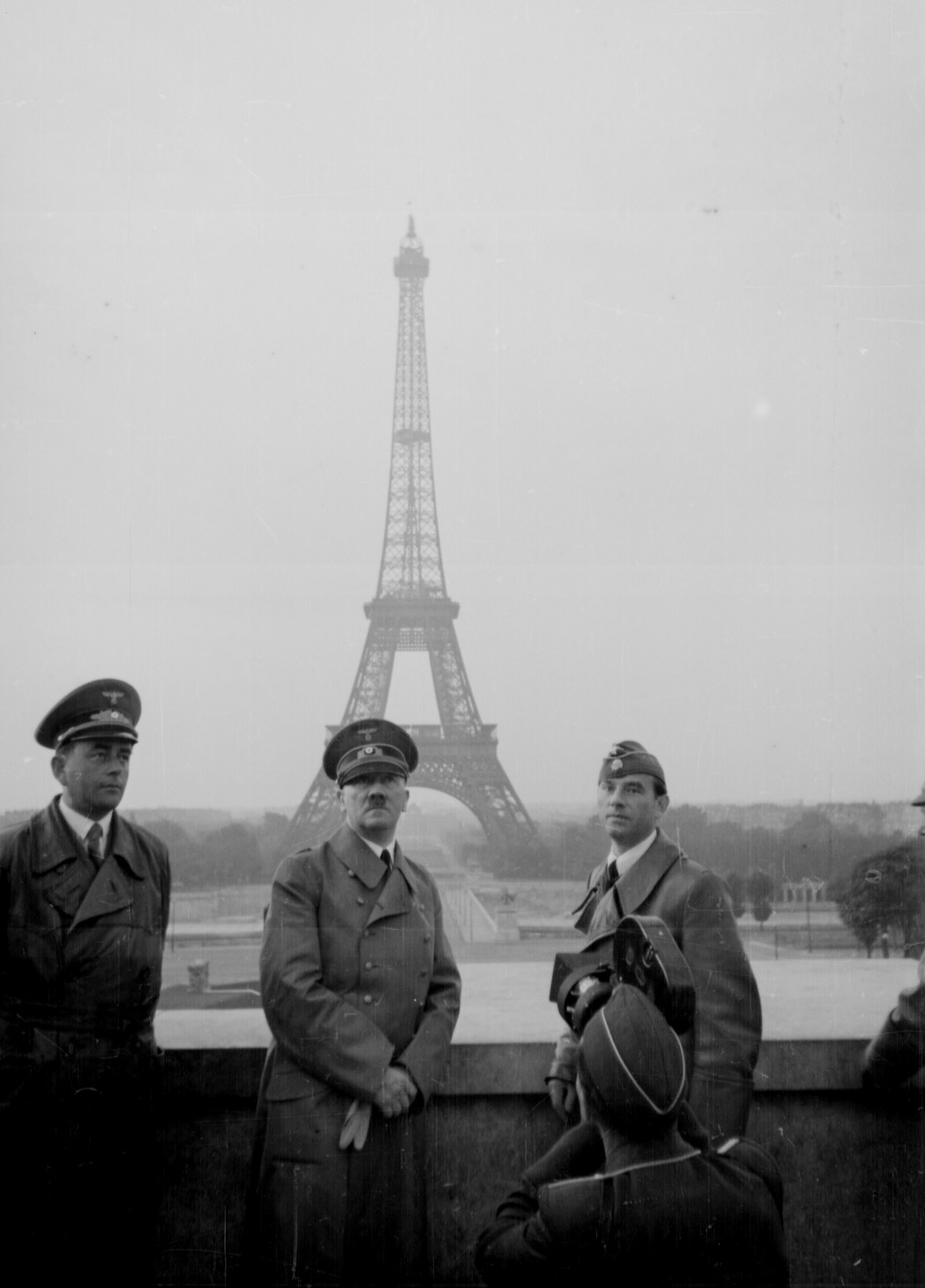 Hitler in Paris
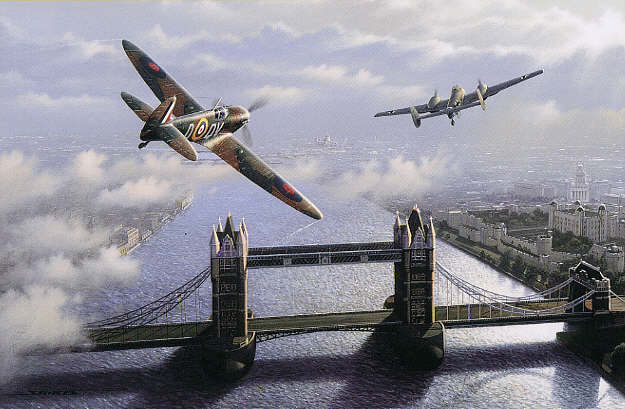 Battle of Britain
Battle of Britain
Tough cold winters killed many NAZI troops in USSR.
Russian people are tough!  21 million dead, yet no surrender!
Invasion of Normandy, France
Tank!
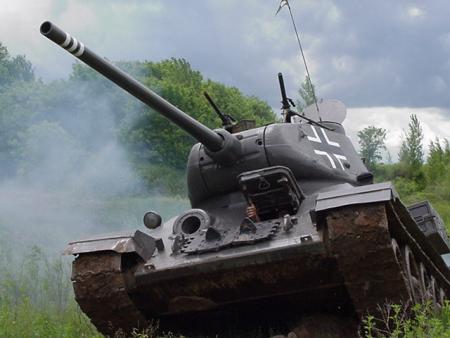 Anti-tank weaponry
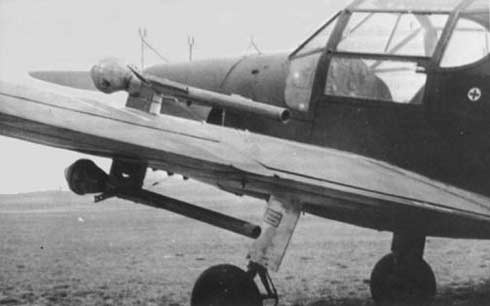 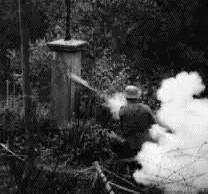 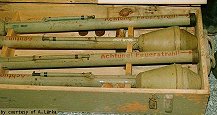 English Channel protected England
Britain resisted German air force
Germany’s end
Germany invaded the Soviet Union and lost a million troops due to the cold and Russian bravery.
Germany spent too many resources trying to kill Jews and not supporting his troops
Germans fought Russians in the east and Americans and Brits in the West.
Germany surrenders April ‘45
Quiz (European front)
1. How was WWI a cause of WW2?
2. Define totalitarianism
3. Define appeasement
4. Name 2 countries that Germany invaded.
Meanwhile, in the USA. . .
US Isolationism
Americans wanted to stay out of Europe’s wars.
FDR wanted to help Britain anyway
USA had 2 oceans to protect them (sort of).
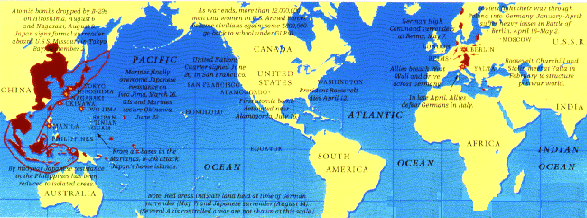 Lend Lease Act
FDR sent war materials to Britain and the USSR.
This is a Sherman tank
Japan attacks Pearl Harbor. America enters WWII.December 7, 1941
Axis Powers
Germany and Italy declared war immediately after Pearl Harbor.
Germany, Italy and Japan made a deal to help each other in case on was attacked.
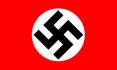 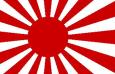 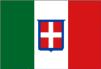 Allied Powers
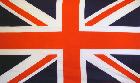 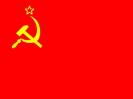 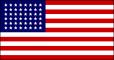 The Allies were the USA, Great Britain, and the Soviet Union (USSR). These are called the “big three.”
In addition were the colonies and territories of these countries.
These include China, Canada, Australia, France, Poland and others.
USA’s contribution was production, not blood.
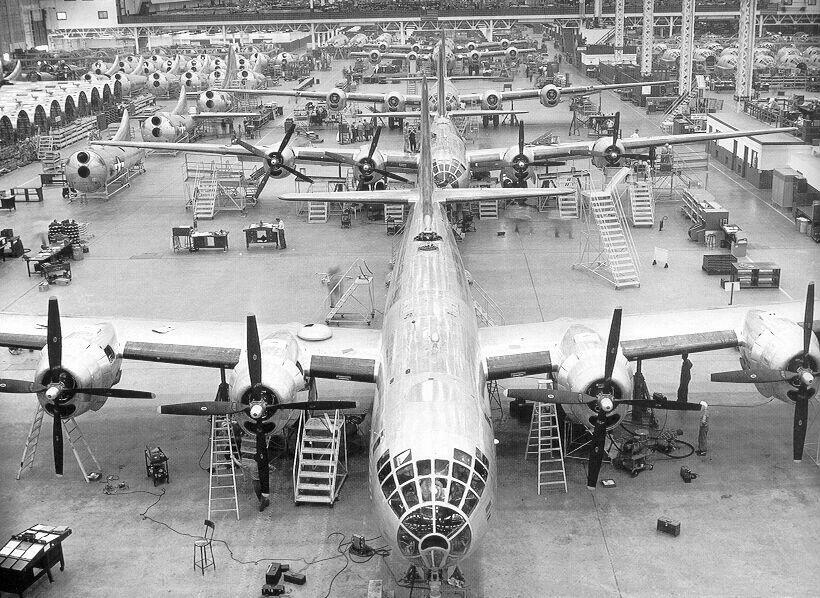 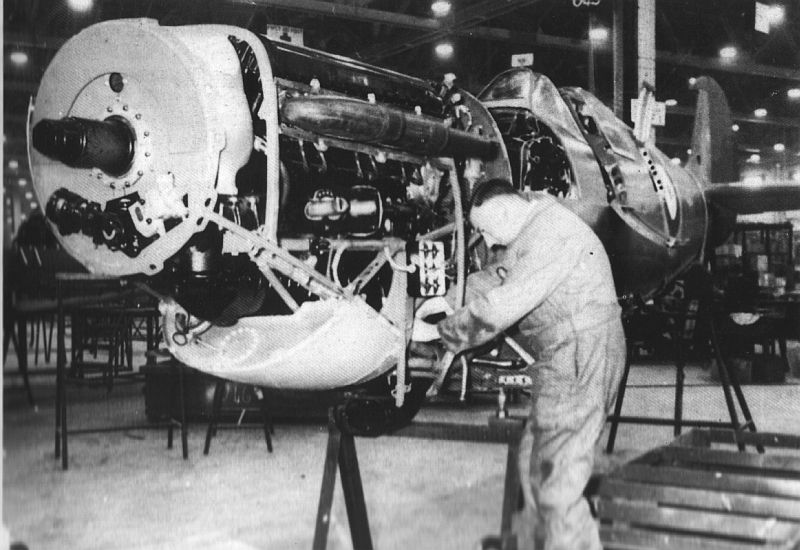 Women in workforce
Rosie the Riveter
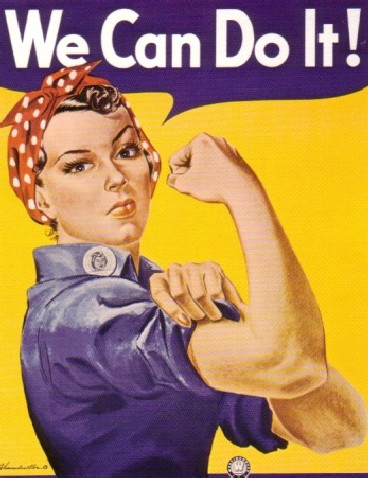 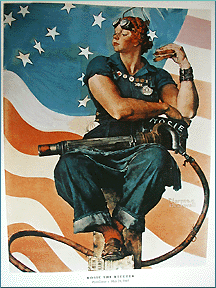 People rationed goods for war use.
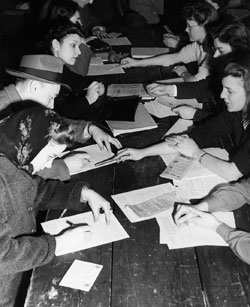 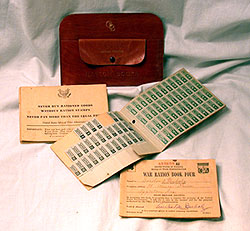 The Army was segregated, but African Americans served.
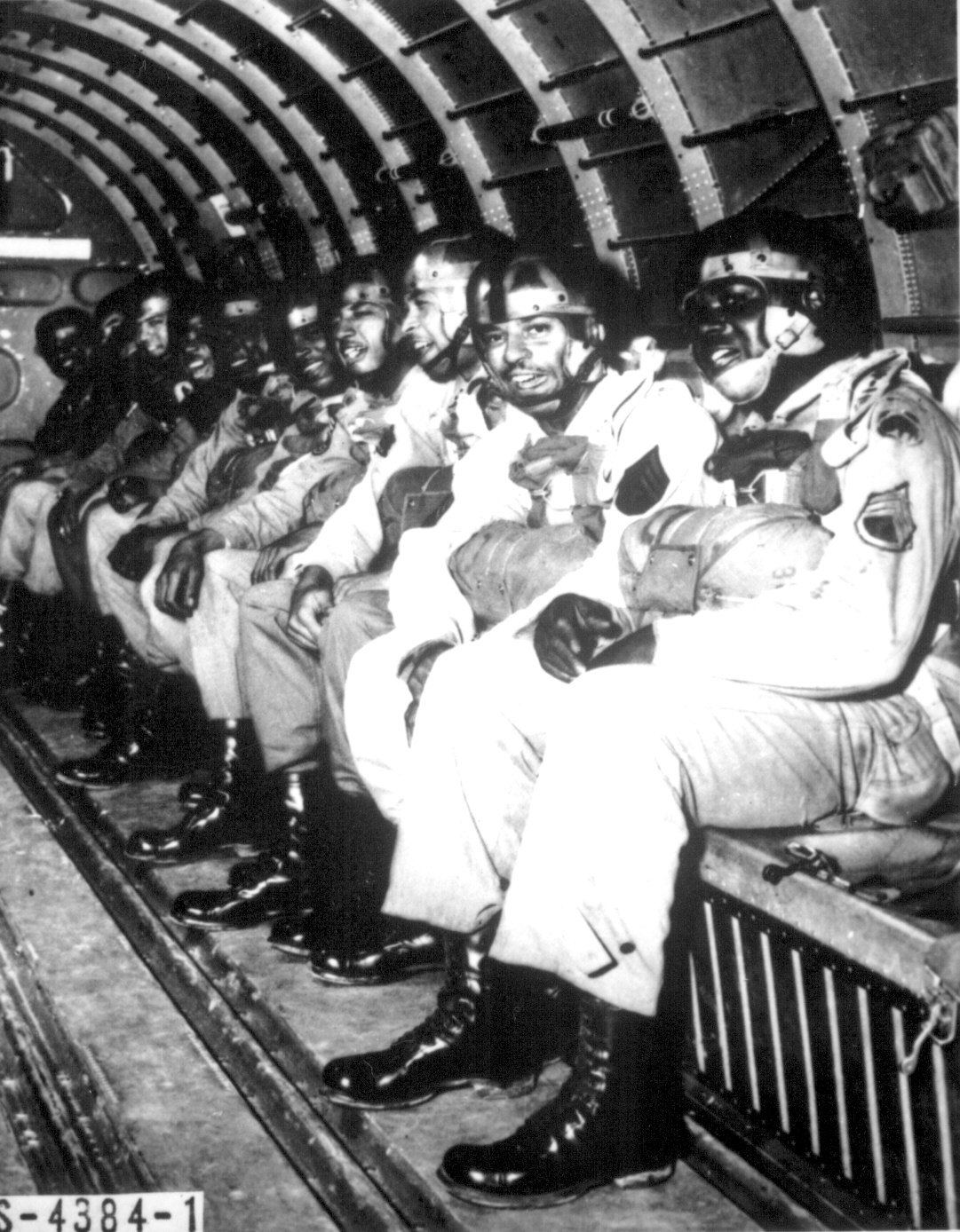 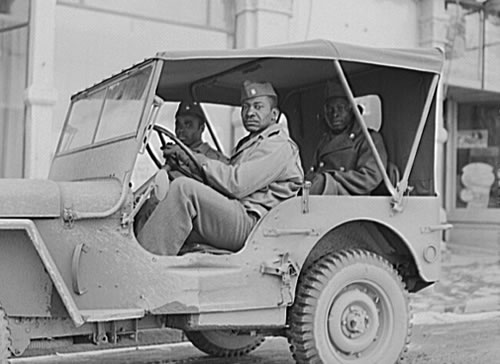 Tuskegee Airmen
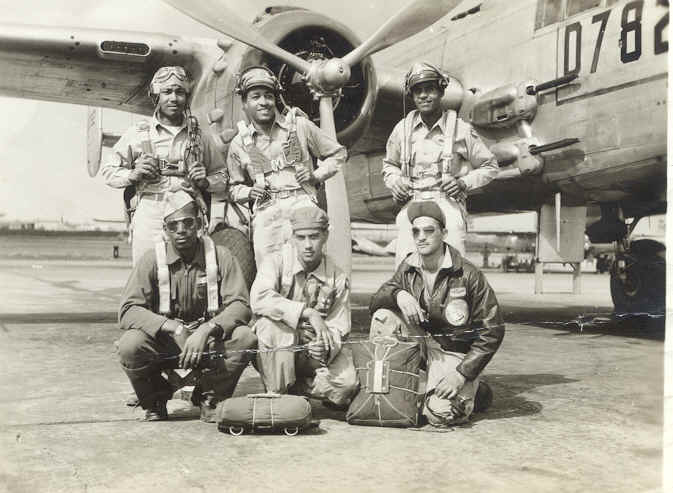 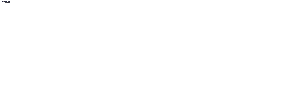 Women in the Forces
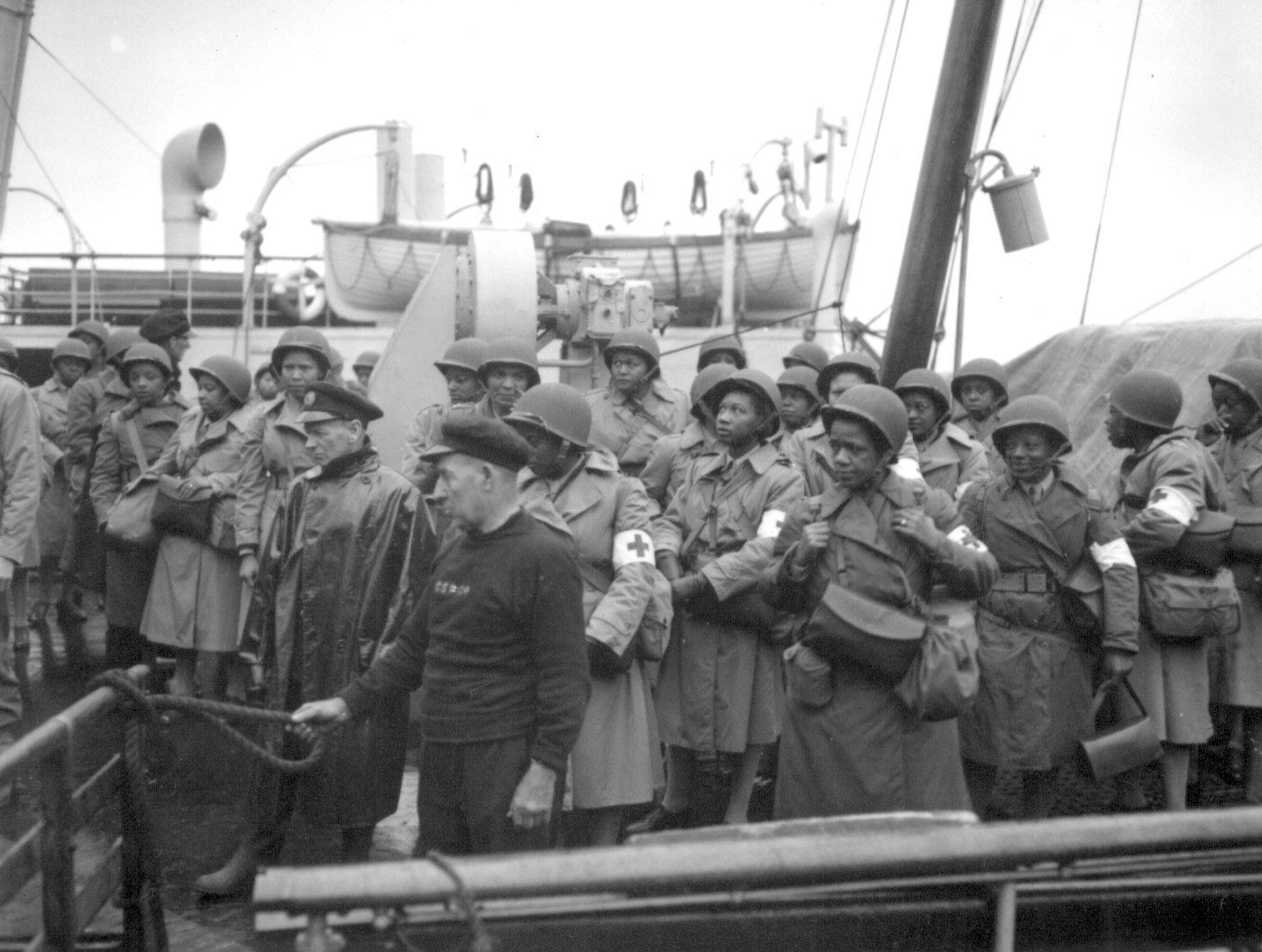 Women in Forces
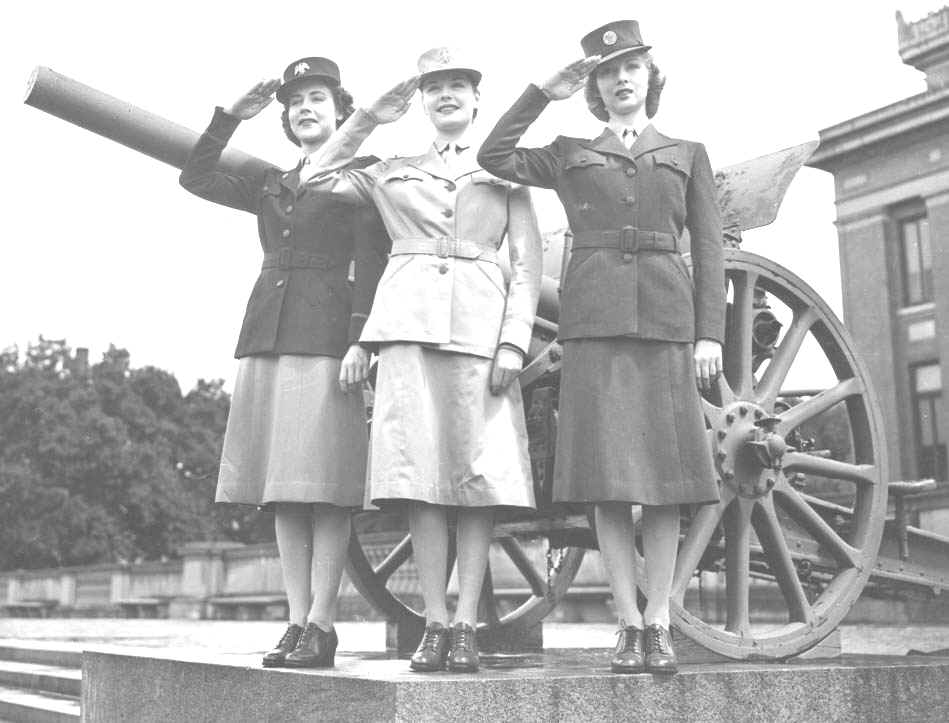 How did USA pay for this war?
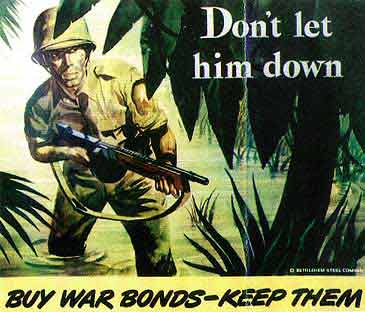 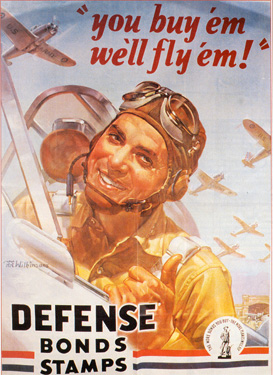 Internment of Japanese Americans
USA was afraid if Japan were to attack the Pacific coast, Japanese Americans would help them.
The Government ordered them to move to camps.
Internment camp
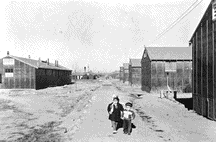 Strangely, Japanese Americans served in the Army
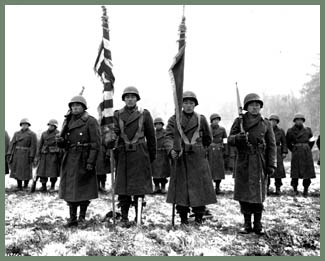 Any questions before the quiz?
Home Front Quiz
1. How did USA pay for WW2?
2. Who were the Allied powers besides the USA?
3. Why did the USA  intern the Japanese Americans?
4. What was the Lend Lease Act?
5. When was the Pearl Harbor attack?
Meanwhile, in Asia. . .
Japan wanted China and the USSR.
Japan is an island, and not a big one.
They wanted more living space and resources for their “superior” people.
Japan wanted oil reserves
Japan wanted more oil to invade China.
America embargoed their oil in Indonesia 
Japan considered this an act of war.
Japan joins Axis Powers
Germany was sick of the U.S. helping Britain with its lend lease program.  Japan agreed to attack Pearl Harbor and distract the U.S. from Europe war.
Battle for Midway Island
If won, Japanese could have bombed Hawaii more from here.
Major turning point
Island Hopping – US fought to gradually reach Japan
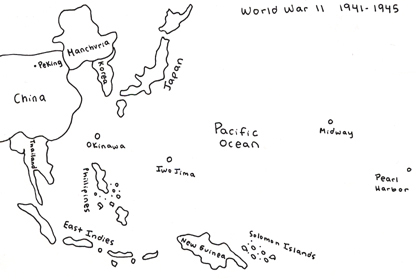 Battle for Iwo Jima
Island hopping became fact of the war with Japan.  
Died: 6800 US  20000 Japanese.
This flag raising was a serious morale boost to soldiers on the island.
Kamikaze attacks
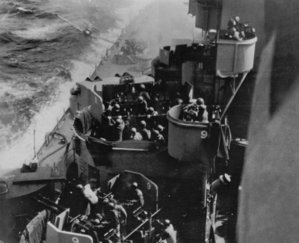 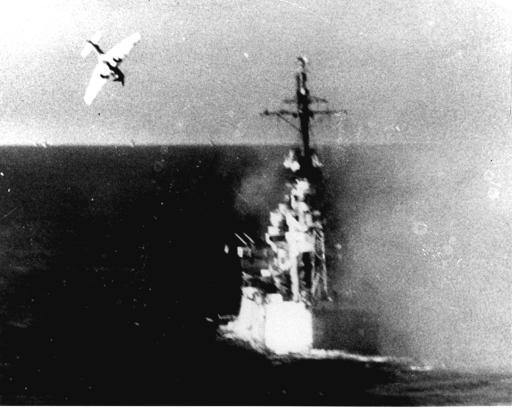 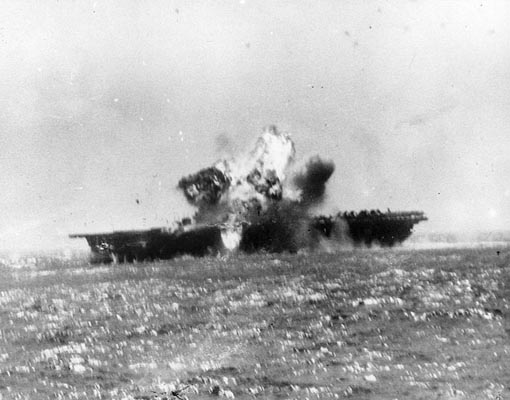 This plane dropped an atom bomb on Hiroshima
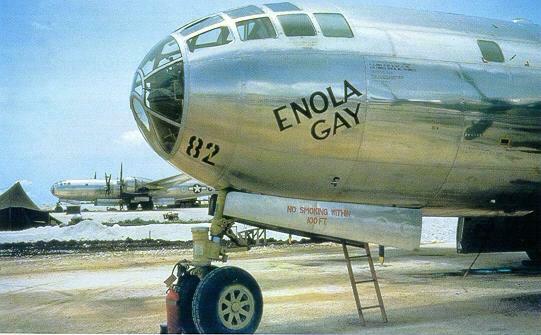 Atomic bomb
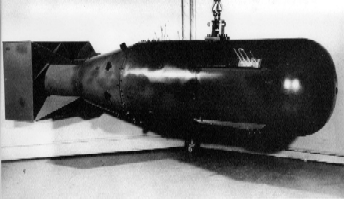 Hiroshima and Nagasaki 1945
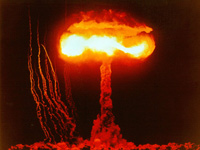 Victims in Hiroshima
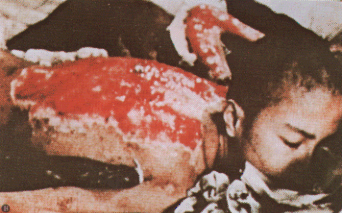 Why drop the Atomic Bomb?
The Japanese had shown they would  fight to the last man, woman and child.
The atomic bomb saved as many as 1 million U.S. lives, and possibly many Japanese.
Harry Truman said he dropped the bomb to end the war.
Japan surrenders 1945
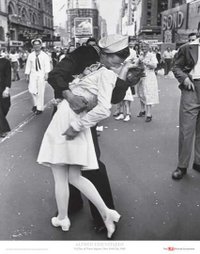 World War II deaths
USSR		22 million
China		11 million
Germany	7 million
Poland		7 million
U.S.		0.5 million
Great Britain 0.3 million
Japan		1.5 million
Asia WW2 Quiz
1. What cities were nuclear bombed?
2. Define island hopping?
3. What was the importance of Midway Island battle?
4. Why did Japan want war with the USA?
5. What ocean protected USA from Japan?
This powerpoint was kindly donated to www.worldofteaching.com




http://www.worldofteaching.com is home to over a thousand powerpoints submitted by teachers. This is a completely free site and requires no registration. Please visit and I hope it will help in your teaching.